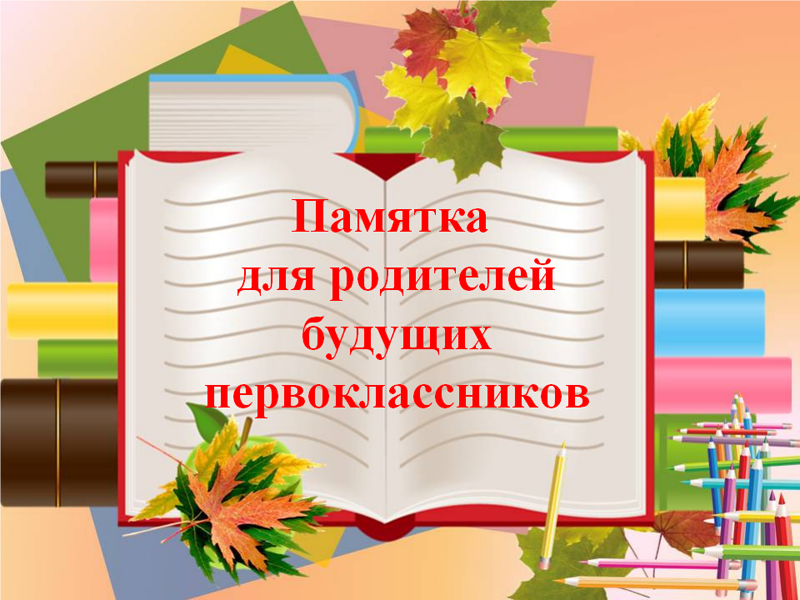 МБОУ « Орлово-Розовская НШДС »
Медицинская сестра	Нисковская. Т.В.
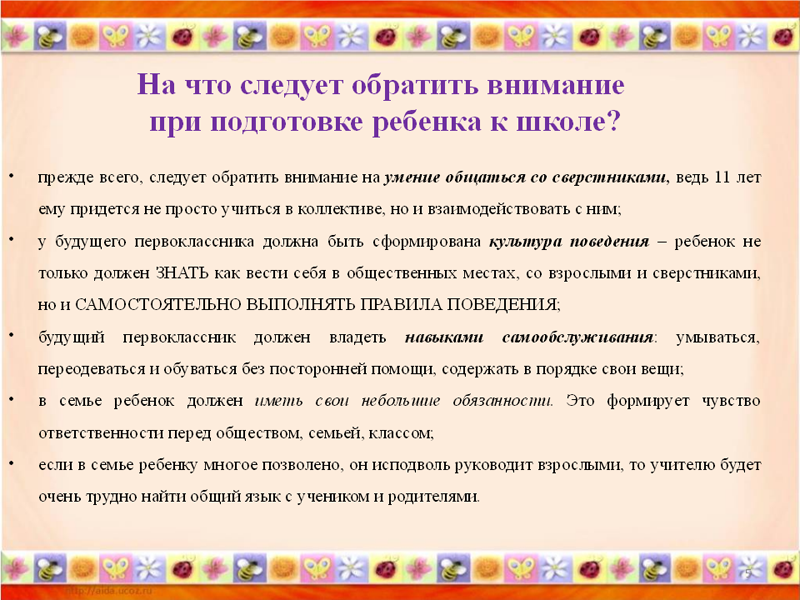 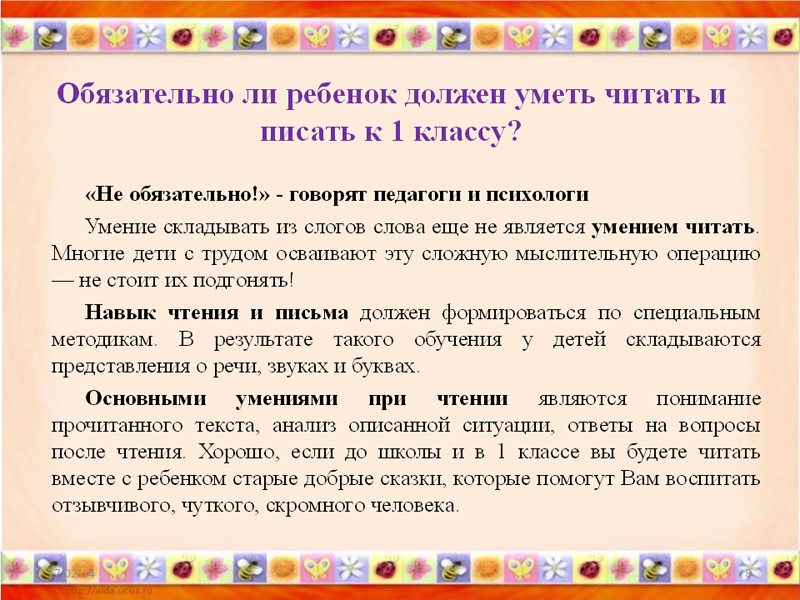 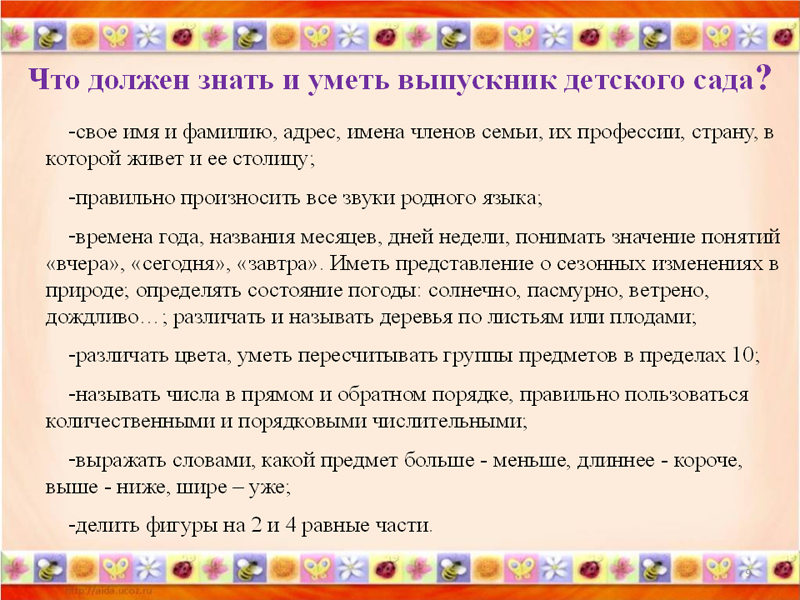 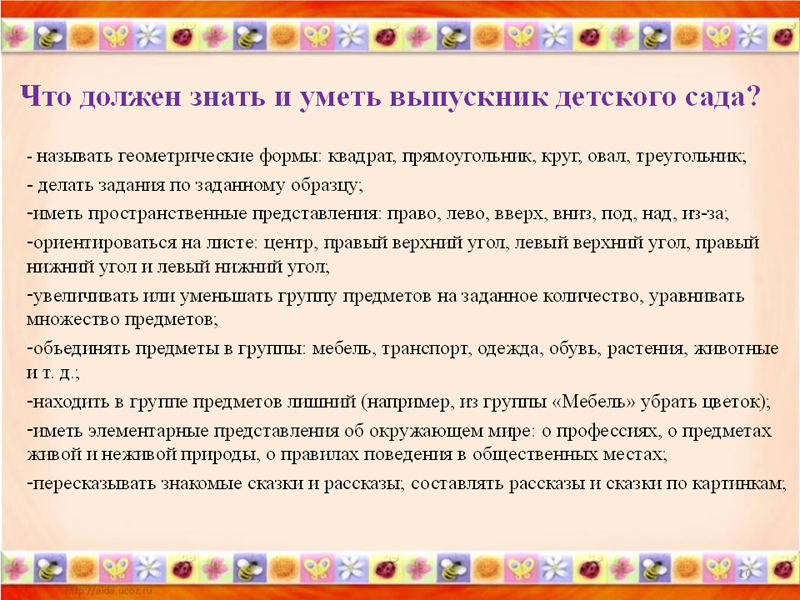 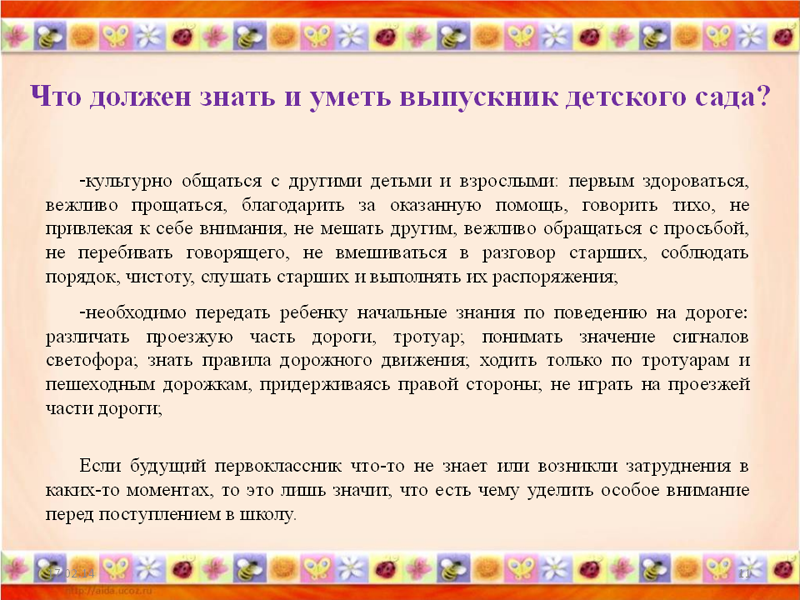 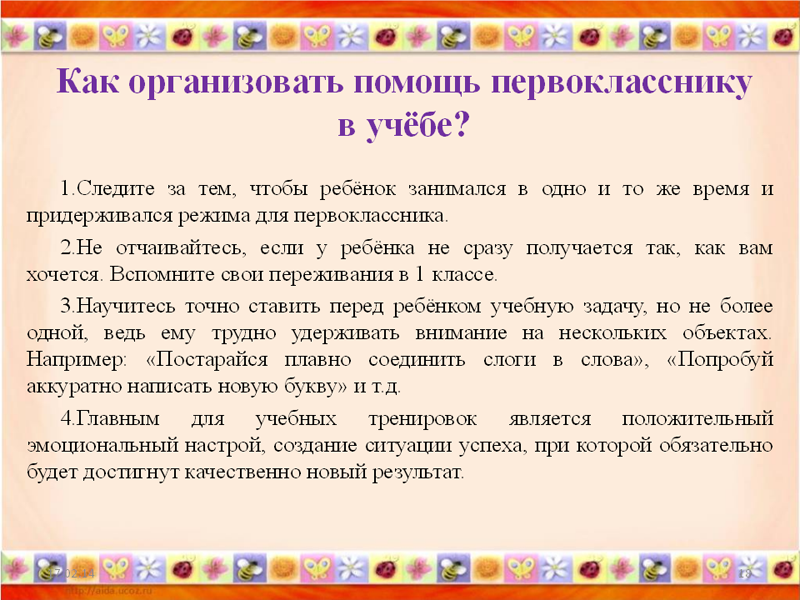 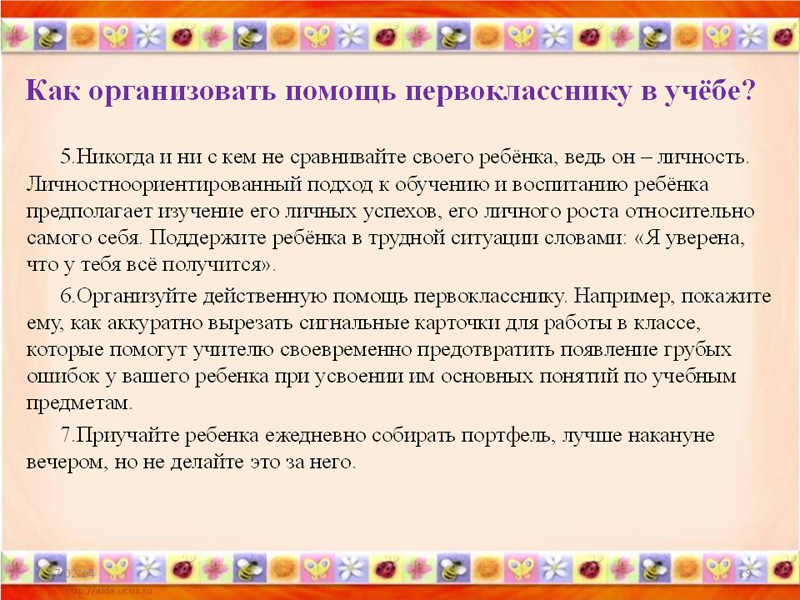